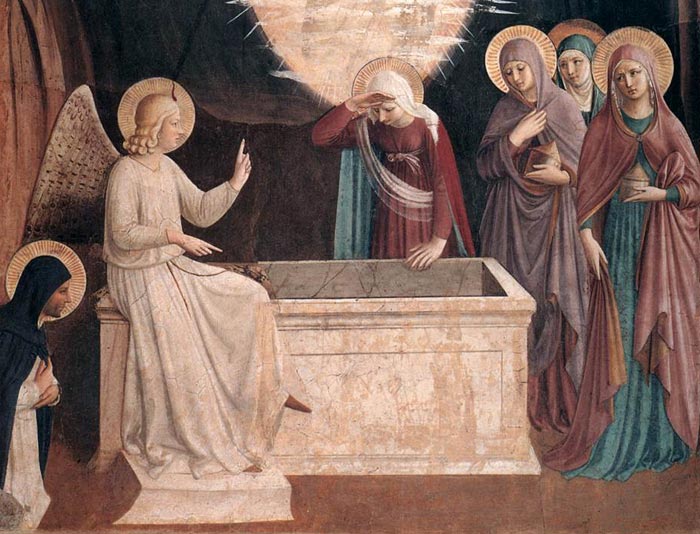 KRŠĆANSKA OBJAVA I NJEZINO PRENOŠENJE
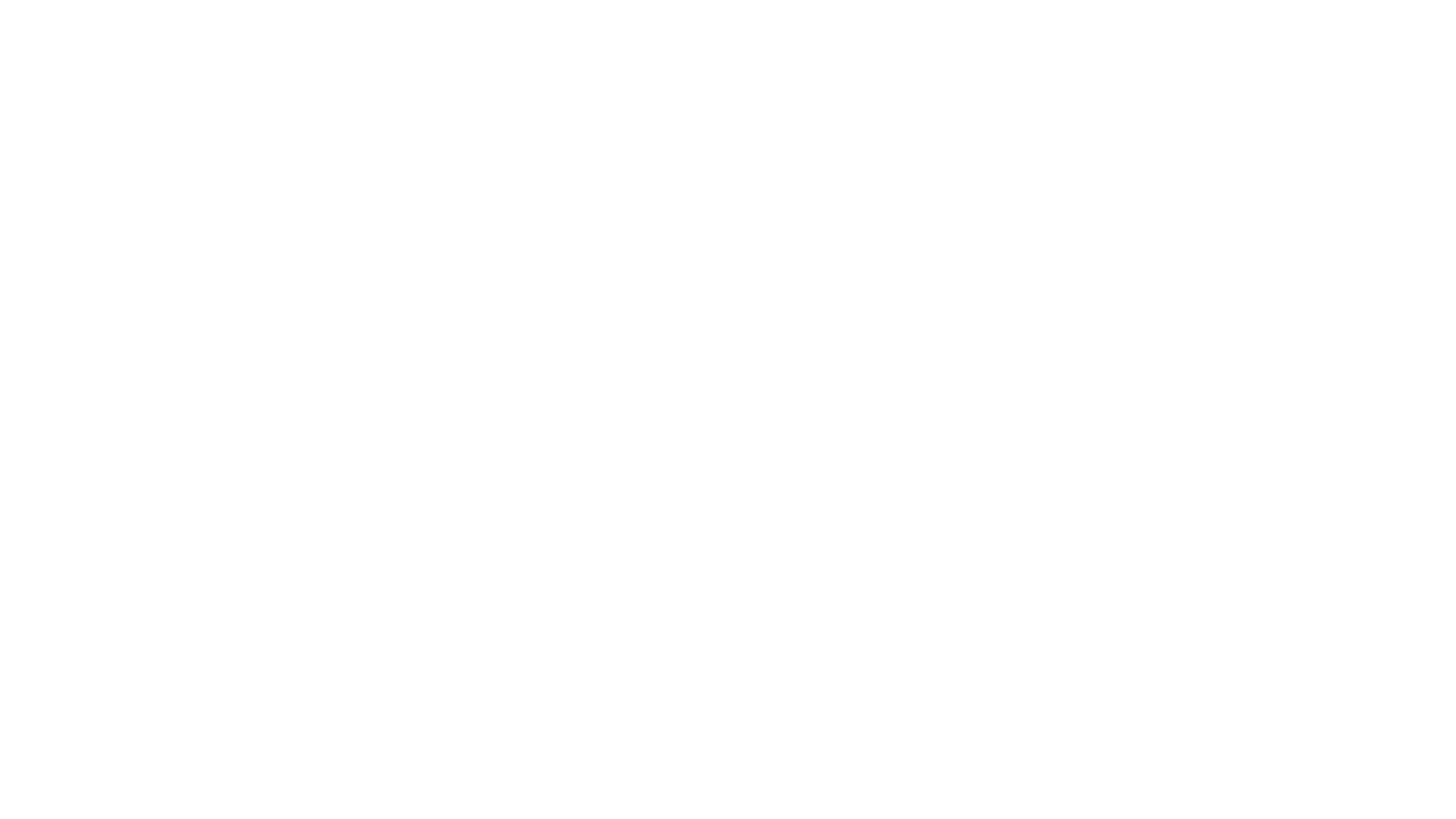 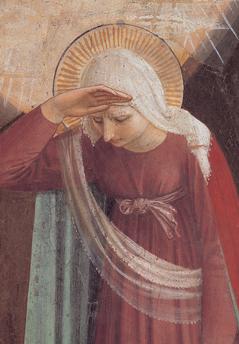 čovjek u sebi nosi prirodnu težnju za spoznanjem onoga što ga nadilazi
za vjernike je to Bog
onaj tko doista vjeruje u Boga osjeća da ga jedini On u potpunosti ispunja
tu težnju Bog ispunja svojom Objavom
"Za sebe si nas stvorio, Gospode, i nemirno je srce naše dok se ne smiri u tebi." 
Sv. Augustin.
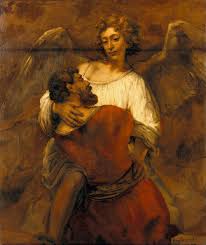 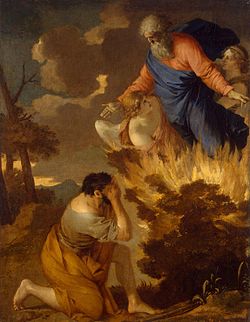 = Božje slobodno očitovanje ljudima
Bog se objavljuje Mojsiju
Bog se objavljuje Jakovu
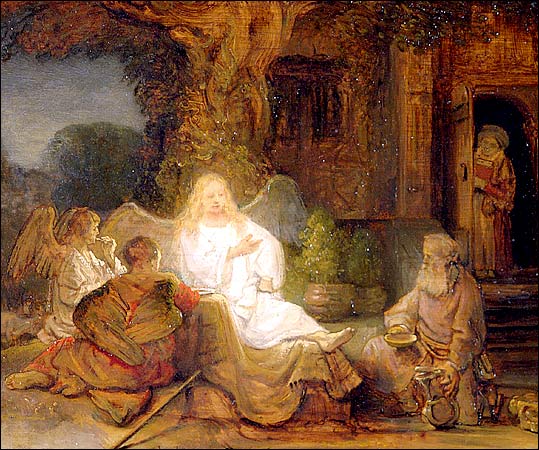 Bog se objavljuje Abrahamu
Naravna objava
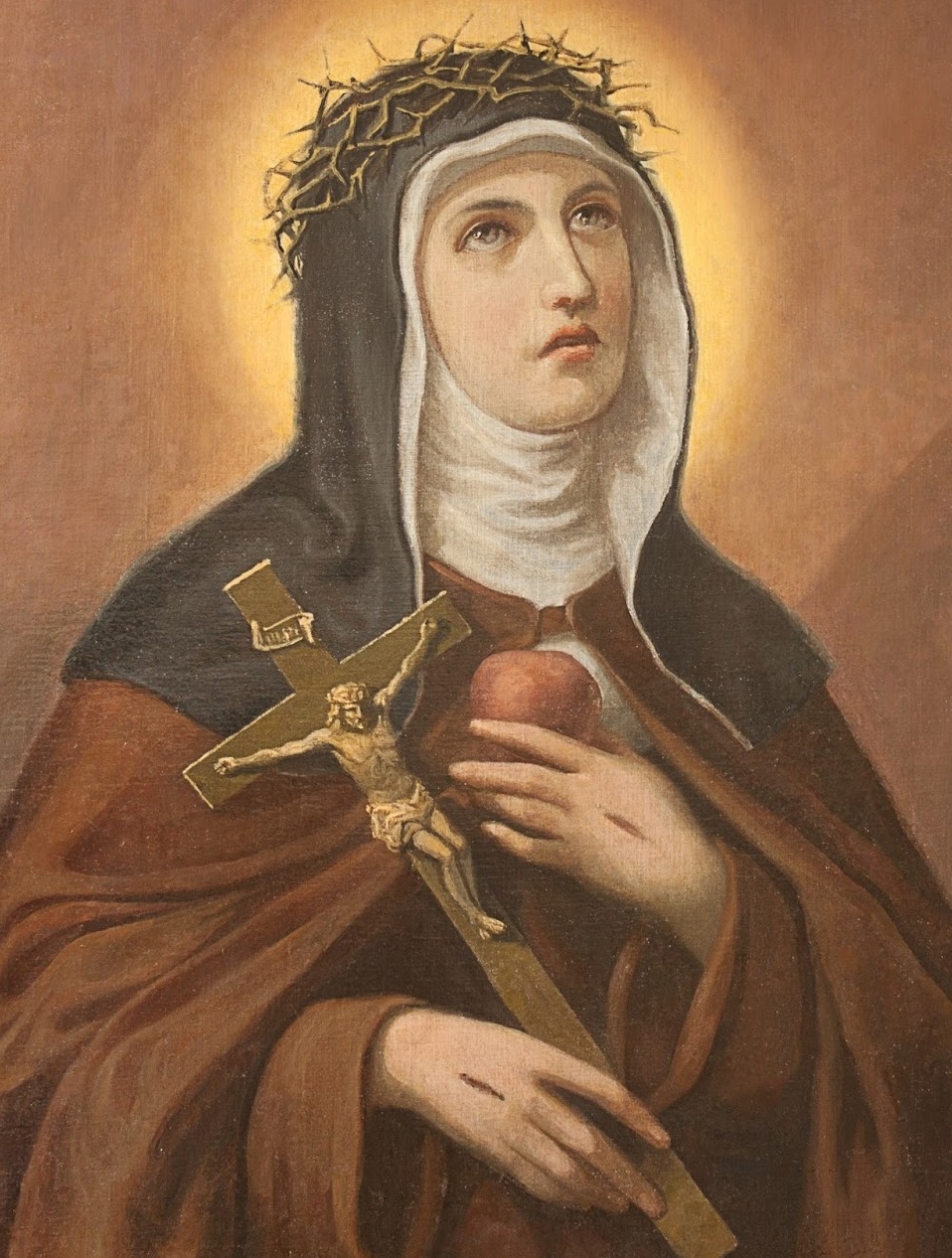 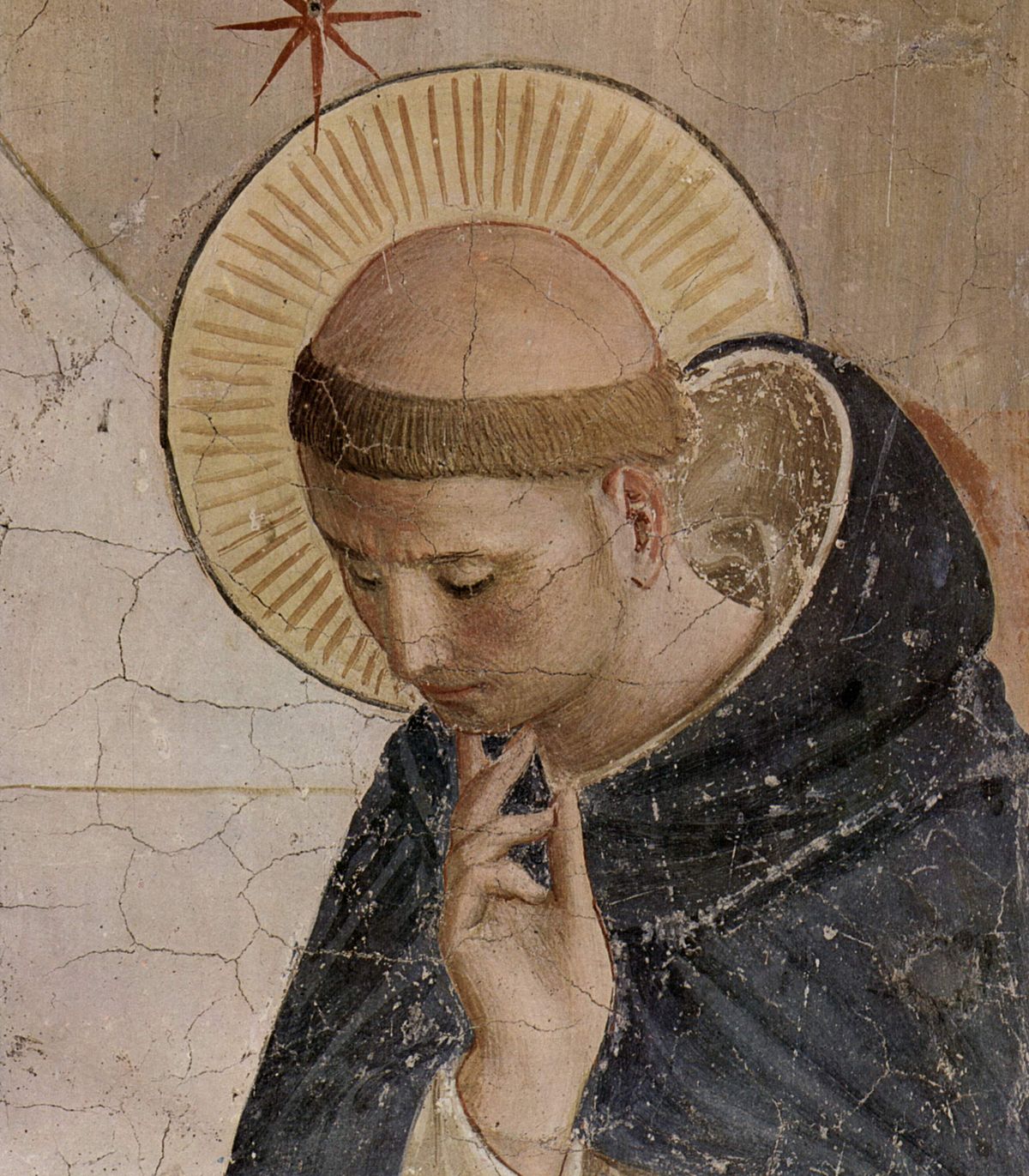 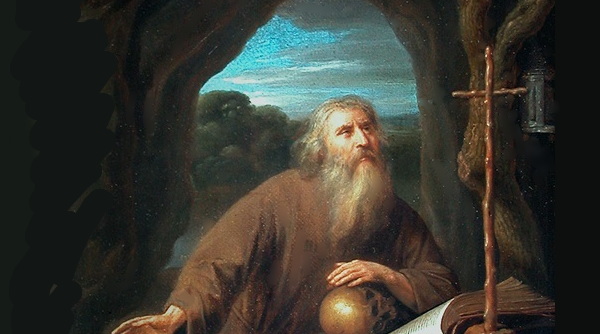 Svetci u razmatranju i molitvi
traganje za Bogom umom i naravnim sposobnostima
npr. kroz molitvu, kontemplaciju, razmatranje, čitanje Svetoga Pisma, prepuštanje Božjoj milosti...
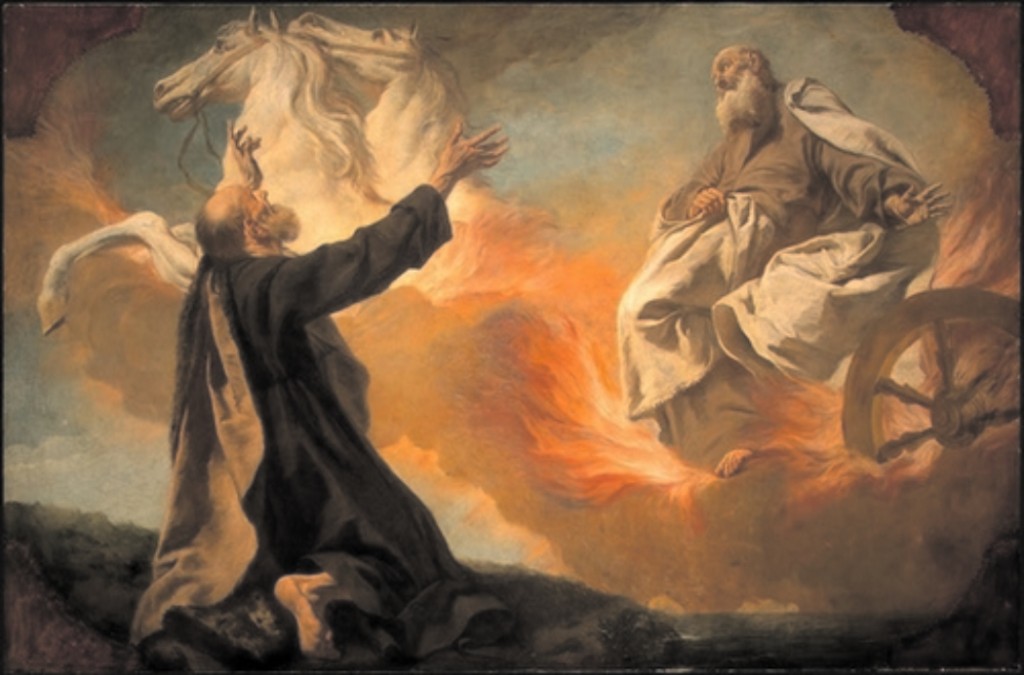 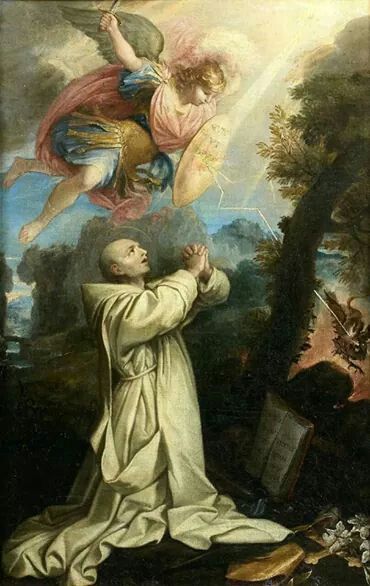 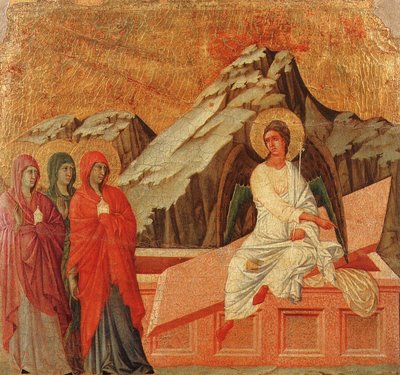 Nadnaravna objava
Božje objavljivanje:
u Starom zavjetu (praocima i prorocima, npr. Abrahamu, Mojsiju, Izaku, Jakovu, Josipu, Iliji, Ezekielu, Danielu...)
u Novom zavjetu (navještenje Mariji da će začeti Sina, viđenje sv. Pavla, viđenje sv. Stjepana, ukazanje učenicima, silazak Duha Svetoga...)
kroz povijest Crkve (svetcima i drugim ljudima)
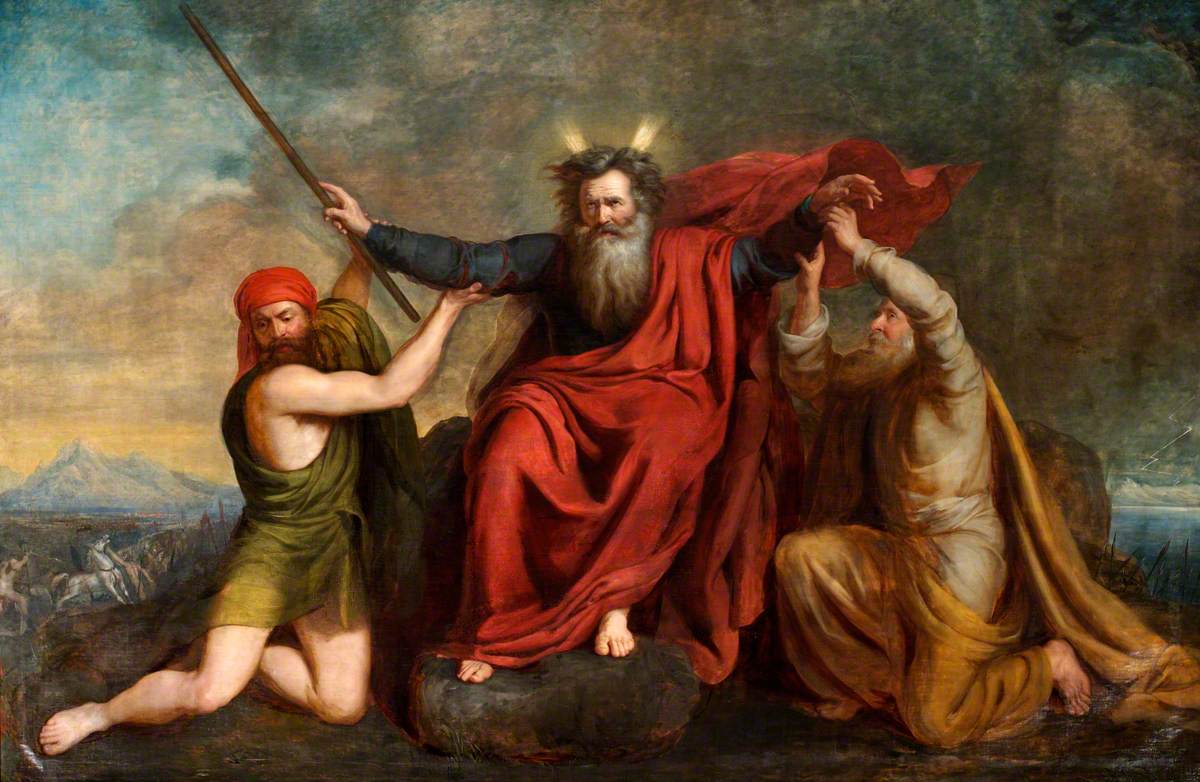 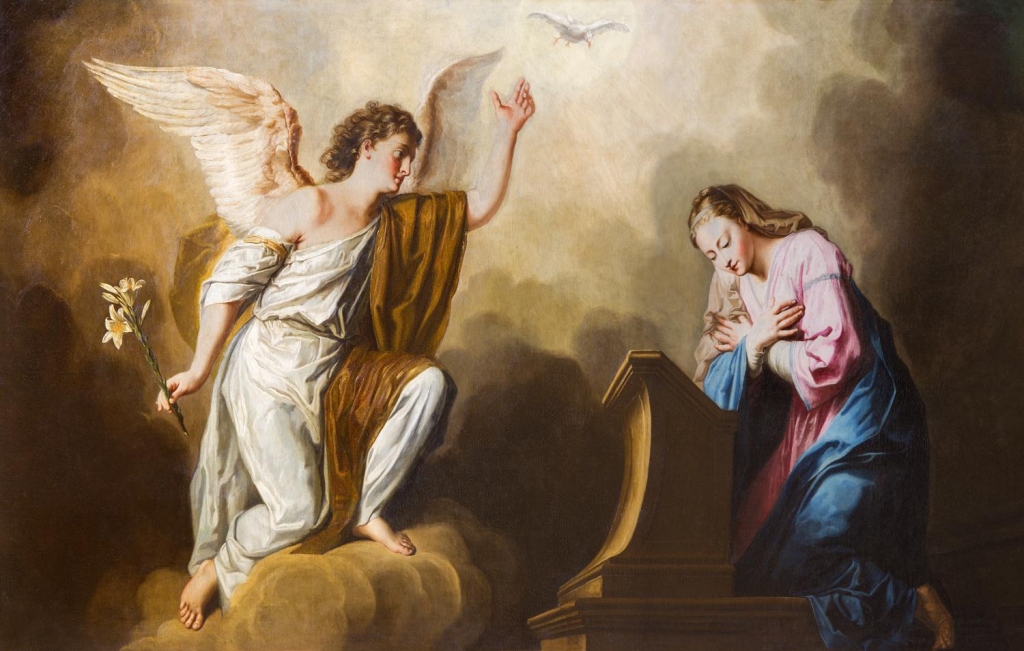 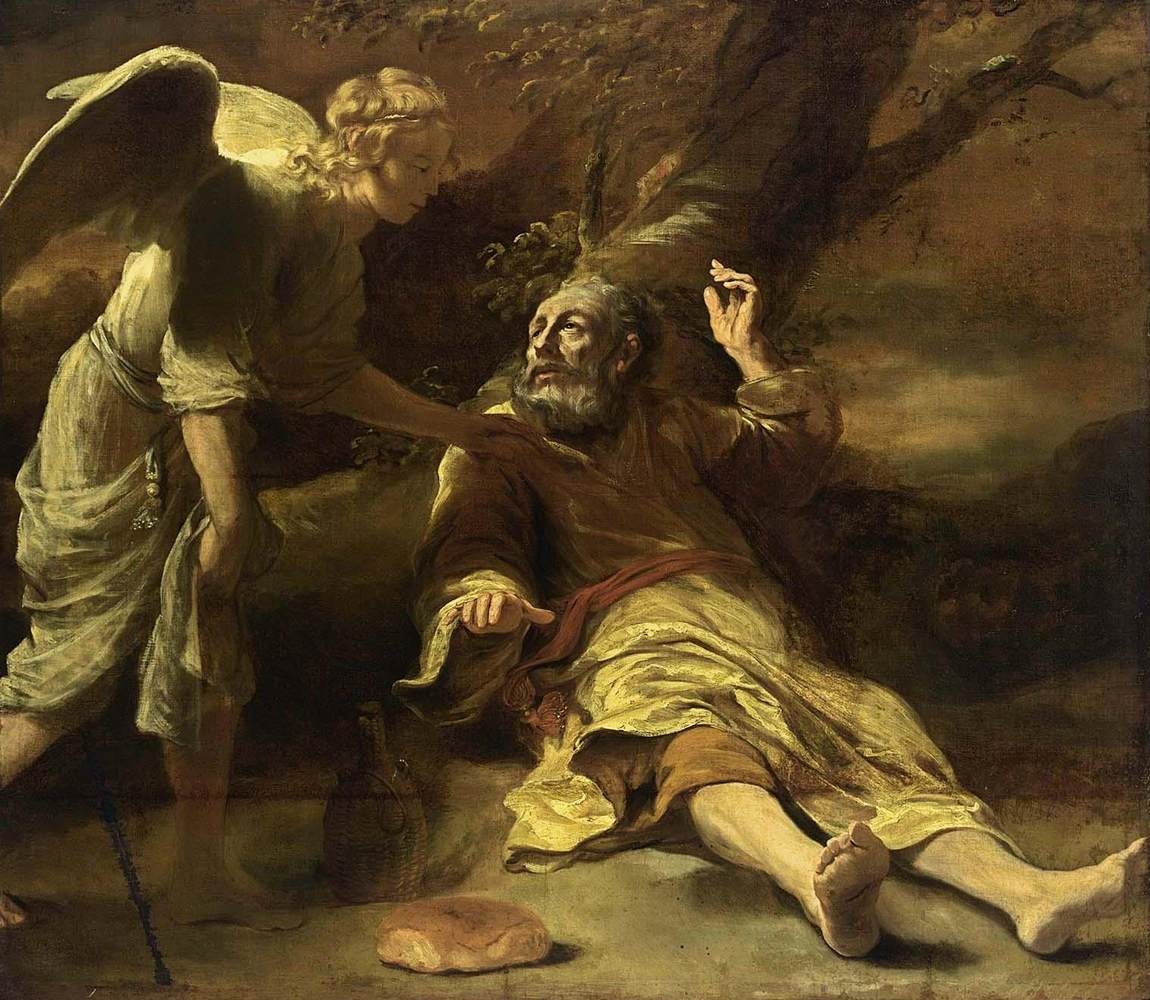 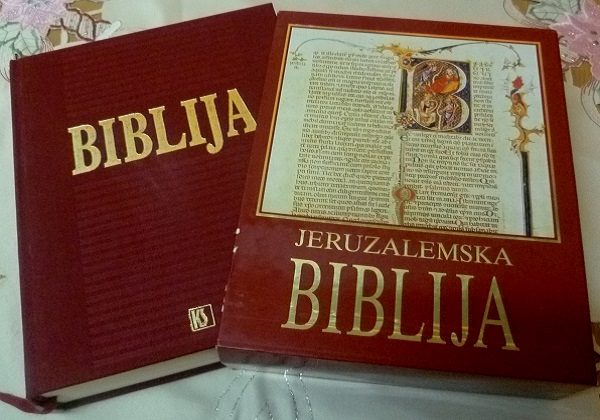 Sveto Pismo - Objava Božja
Prenošenje objave
Božja objava u 
povijesti spasenja
DOPUNI
Poslanica Hebrejima 1,1-4 

»Više _ _ _ _ i na više načina _ _ _ nekoć govoraše _ _ _ _ _ po _ _ _ _ _ _ _ _ _; konačno, u ove dane, _ _ _ _ _ _ _ _ _ nama u Sinu. 
Njega _ _ _ _ _ _ _ baštinikom svega; _ _ _ _ po kome sazda _ _ _ _ _ _ _ _. On, koji je odsjaj Slave i otisak Bića njegova te sve nosi _ _ _ _ _ _ riječi svoje, pošto očisti grijehe, _ _ _ _ _ zdesna Veličanstvu u visinama; postade _ _ _ _ _ _ moćniji od _ _ _ _ _ _ koliko je uzvišenije nego _ _ _ baštinio ime.« 

sjede, postavi, puta, oni, svjetove, Bog, toliko, progovori, Njega, snagom, prorocima, anđela, ocima
PUTA
BOG
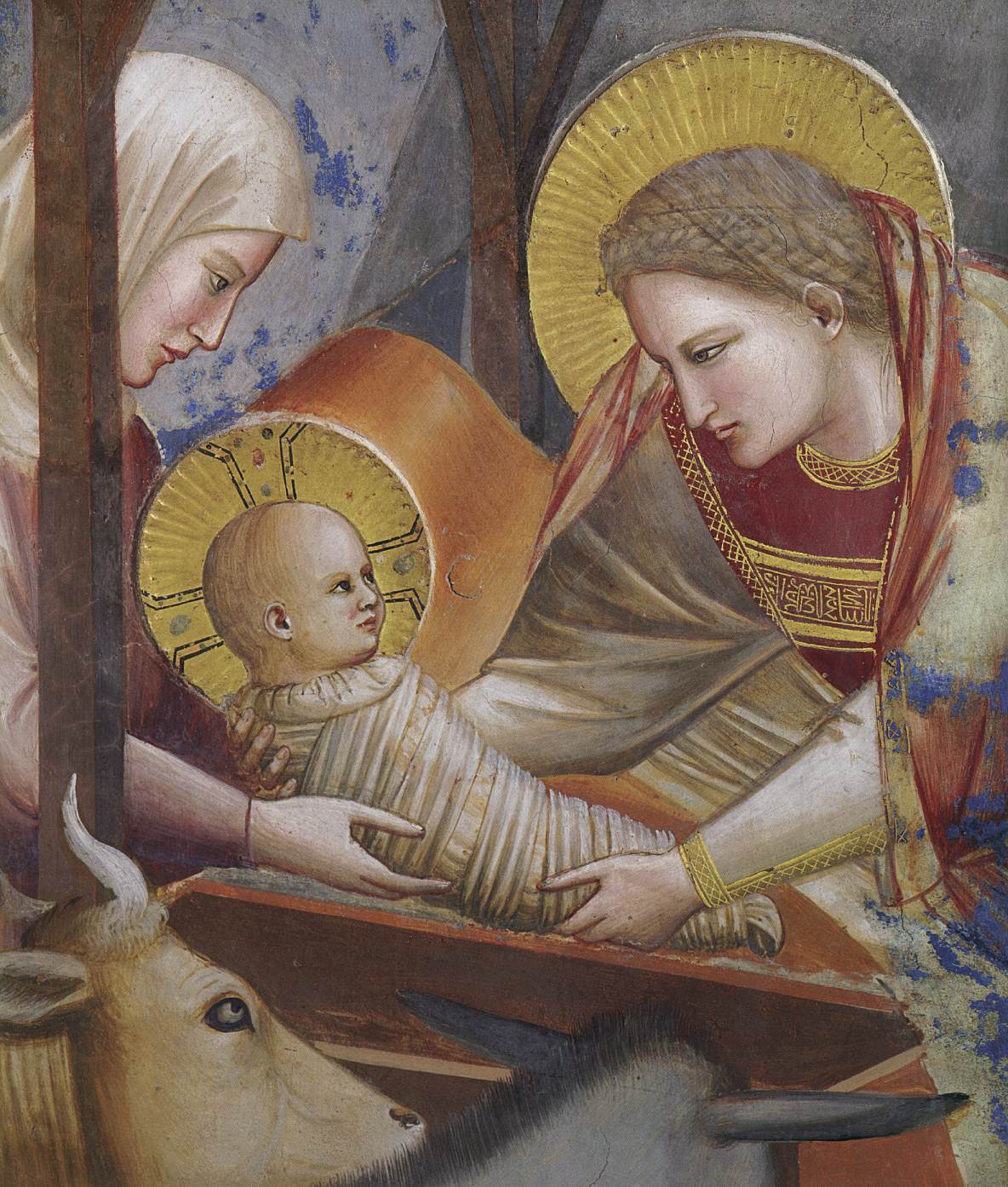 OCIMA
PROROCIMA
PROGOVORI
POSTAVI
NJEGA
SVJETOVE
SNAGOM
SJEDE
TOLIKO
ANĐELA
ONI
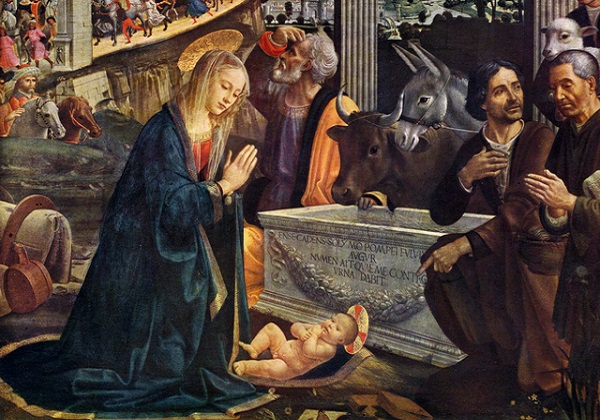 Vrhunac Objave - Isus Krist
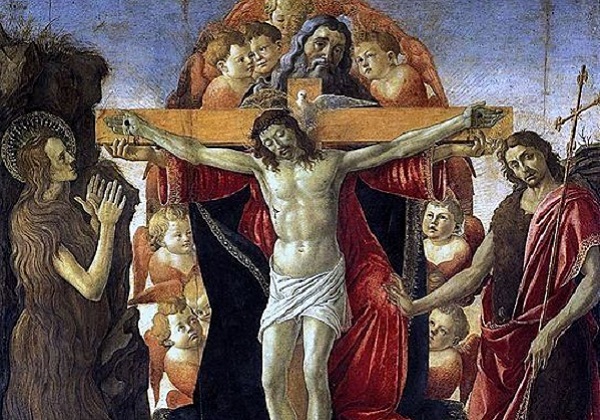 Smisao Objave
Sve mi preda Otac moj i nitko ne zna tko je Sin - doli Otac; niti tko je Otac - doli Sin i onaj komu Sin hoće da objavi (Lk 10,22).
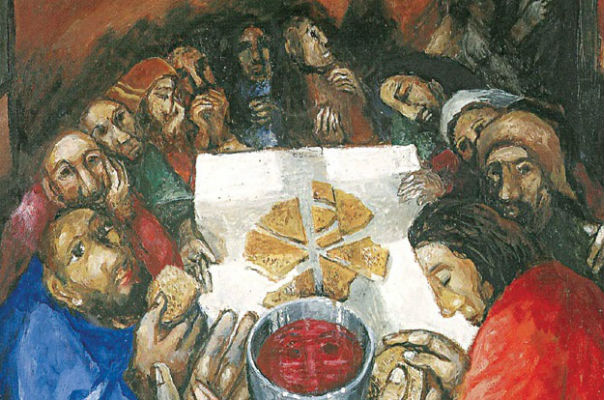 Odgovor na Božju Objavu - vjera
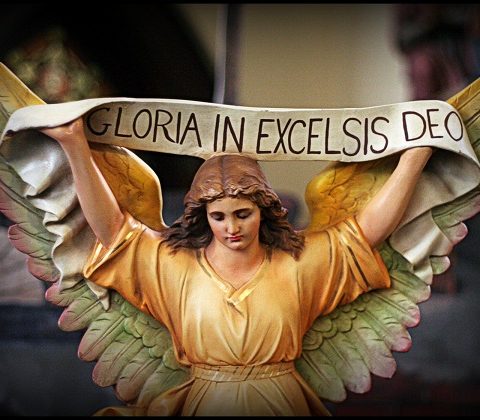 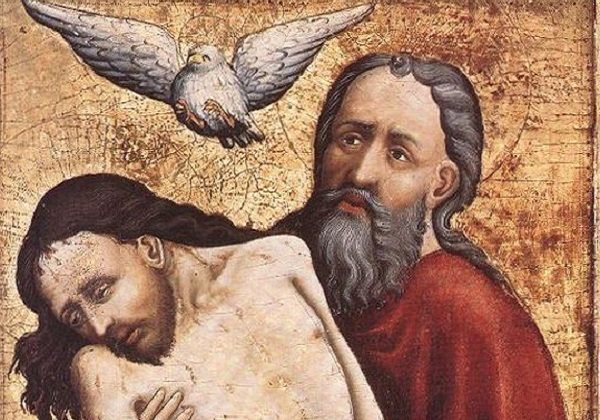 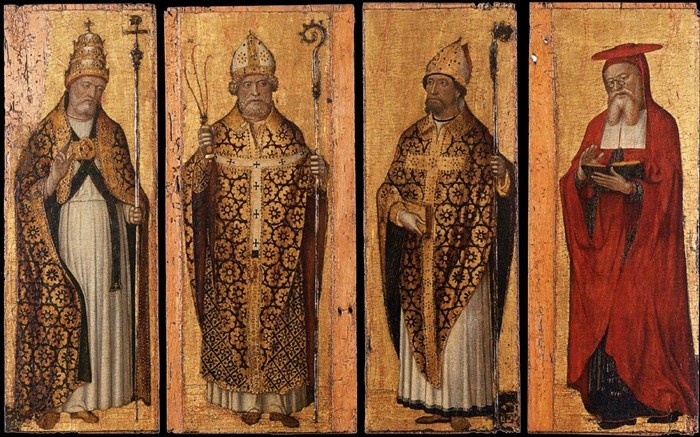 Krist je prije svoga uzašašća na nebo naredio učenicima da navješćuju Evanđelje:
Pođite po svem svijetu, propovijedajte evanđelje svemu stvorenju. Tko uzvjeruje i pokrsti se, spasit će se, a tko ne uzvjeruje, osudit će se (Mk 16,15-16)
Krist je učenicima obećao Duha Svetoga i on je jamac da se Božja Objava točno prenosi
prenošenje neiskrivljene Objave od apostola do danas naziva se Predaja ili Tradicija
Pođite po svem svijetu, propovijedajte evanđelje svemu stvorenju. Tko uzvjeruje i pokrsti se, spasit će se, a tko ne uzvjeruje, osudit će se 
(Mk 16,15-16)
Prenošenje Objave - Predaja
Tumačenje Objave
Predaja se oblikovala tijekom povijesti na temelju Objave -  učenja i tumačenja Svetoga Pisma
sve što je sadržano u Svetom Pismu (pisana riječ) i u Predaji (predana riječ) naziva se poklad vjere
da se poklad vjere vjerodostojno tumači povjereno je, po Kristovoj volji, crkvenom učiteljstvu (biskupima na čelu s papom)
Krist je tu zadaću povjerio apostolima na čelu s Petrom, 
to su danas biskupi na čelu s papom
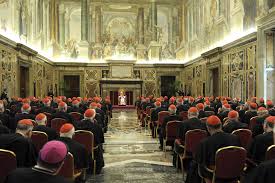 Javna i privatna objava
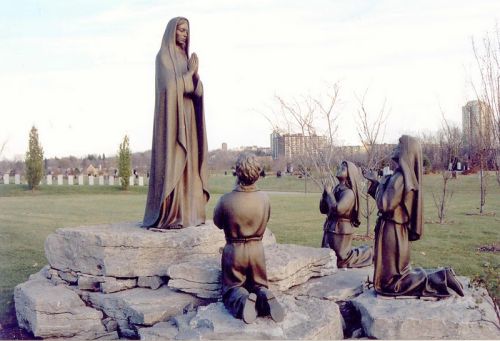 Ukazanje u Fatimi (skulptura)
Zaključak
Zaključak